MA VILLE
Nous venons de 4 villages :
Saint Victor l’abbaye
- Vassonville
-Saint Denis sur scie
- Saint Maclou de Folleville
La France
Le département:
 La Seine-Maritime
Nos 4 villages sont dans le cercle
Notre école
Saint Victor l’abbaye
L’église
La mairie avec l’école maternelle
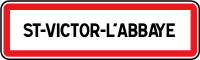 Saint Denis sur Scie
La mairie
L’église
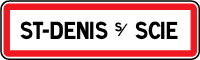 L’école des CM1 et  CM2
Le château
Vassonville
L’église
Vue du ciel
Le moulin
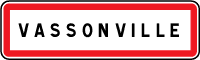 Saint Maclou de Folleville
L’église et son cimetière
La gare
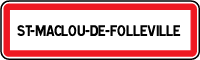 Notre campagne
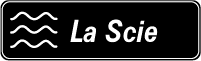 Les grandes villes à proximité
DIEPPE
Sa plage
ROUEN
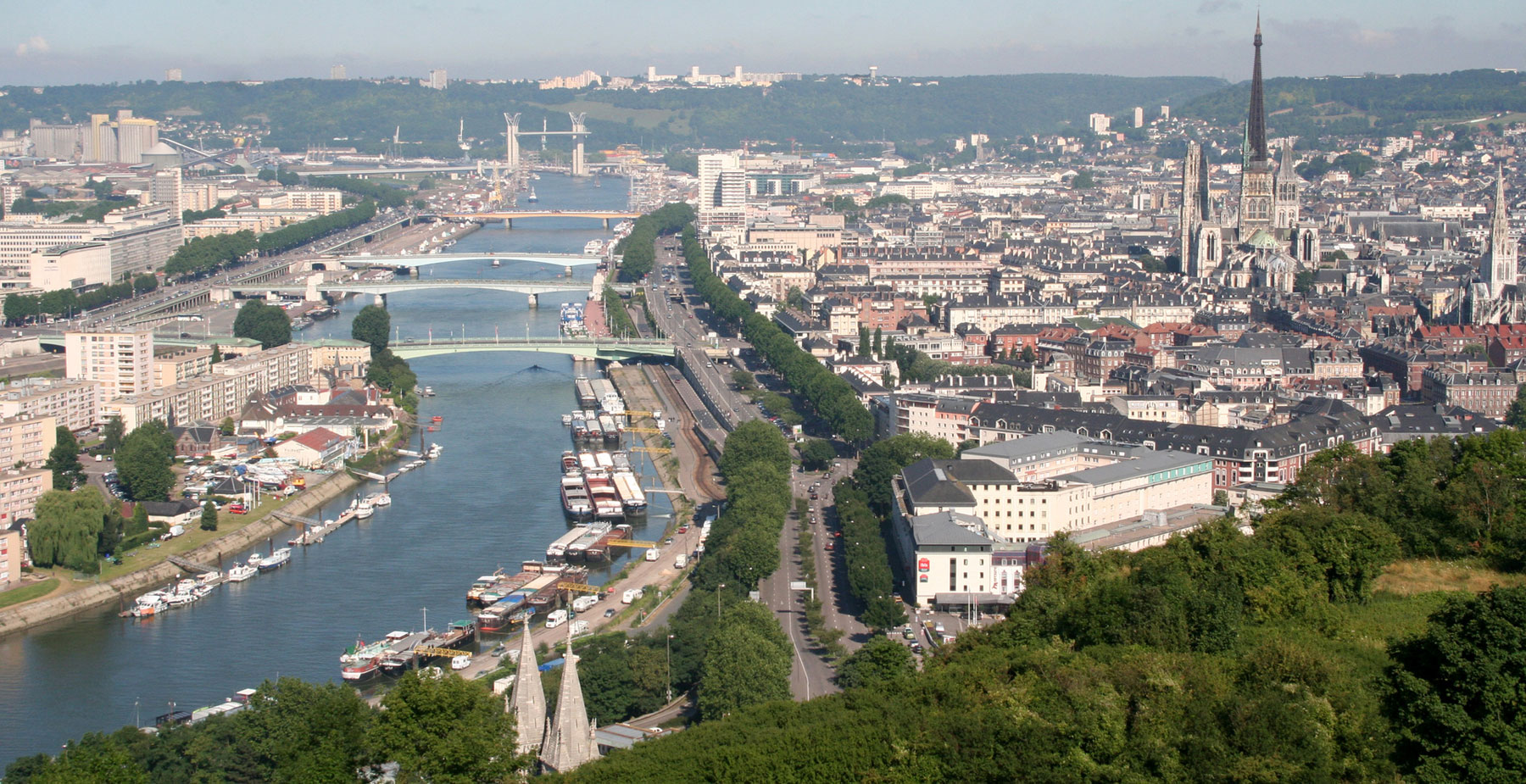 Sa cathédrale
Son « gros horloge »
Les terrasses
A bientôt